Meiosis
By
Dr. A. S. Shinde
SCS college, Omerga
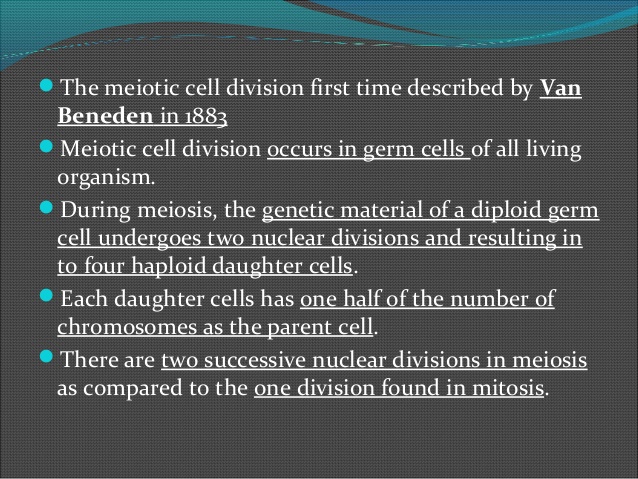 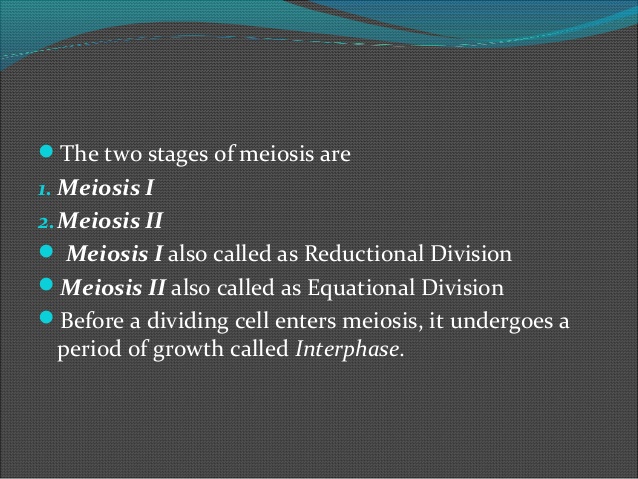 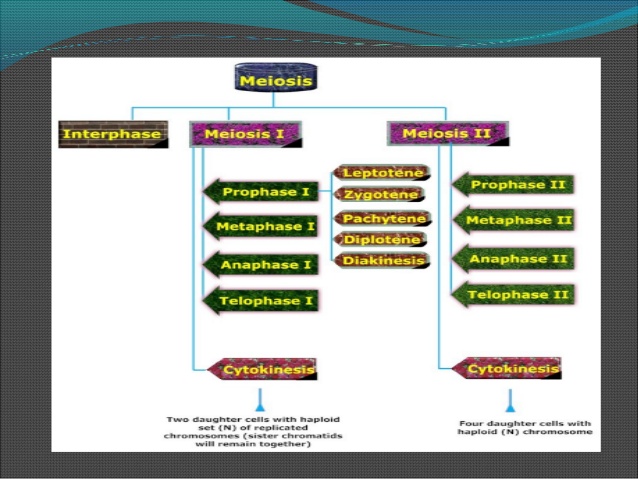 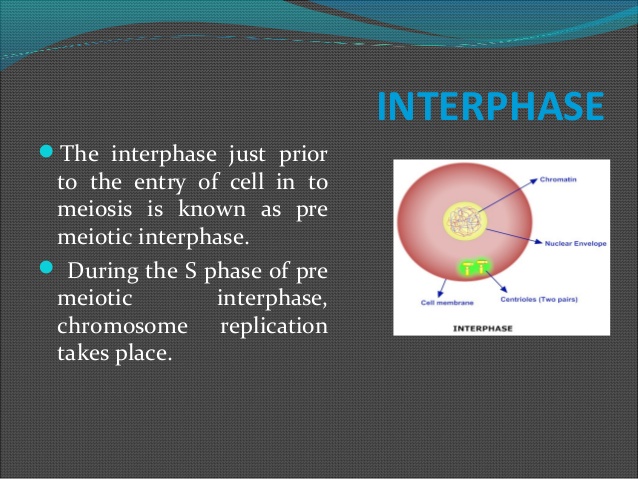 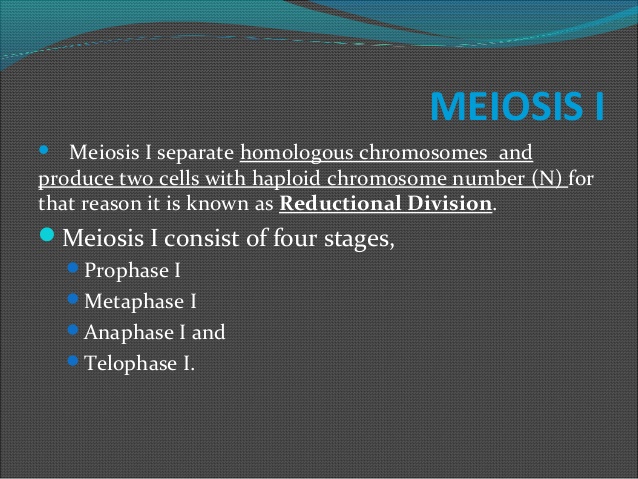 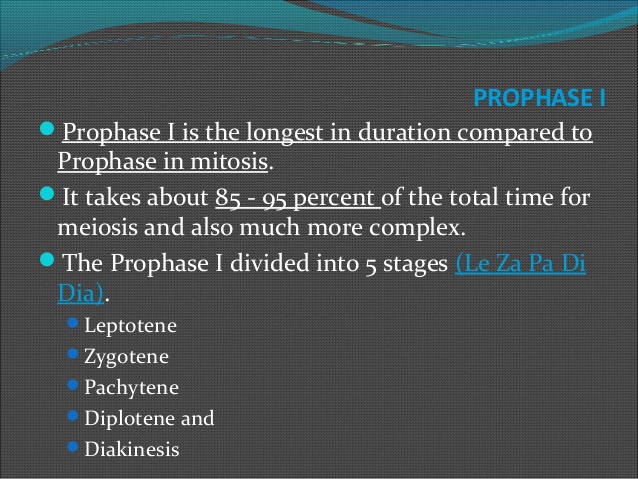 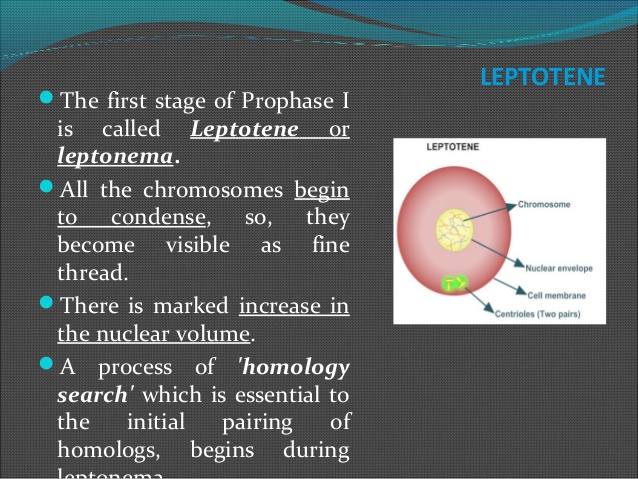 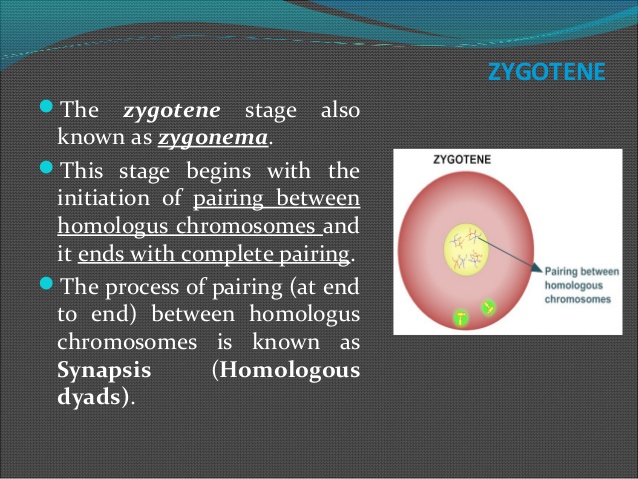 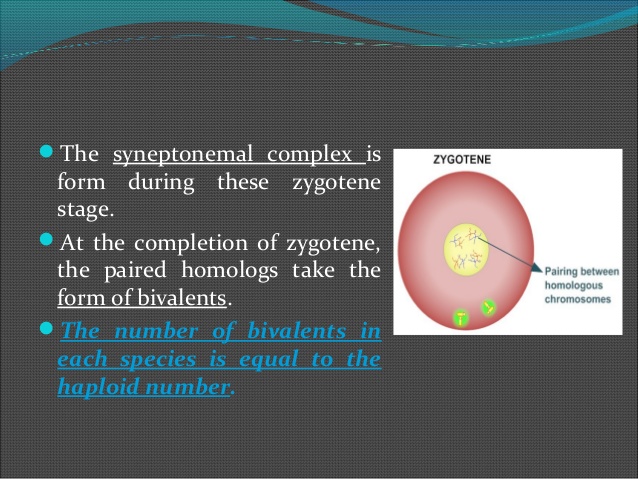 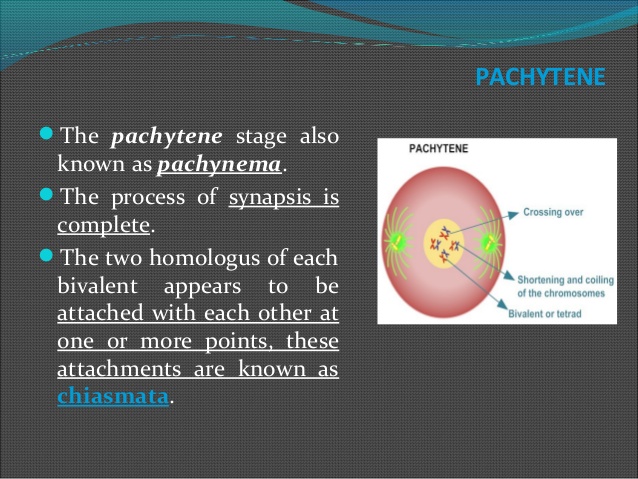 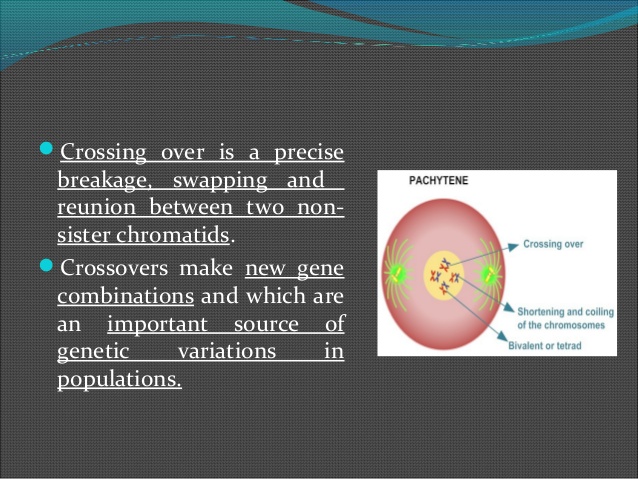 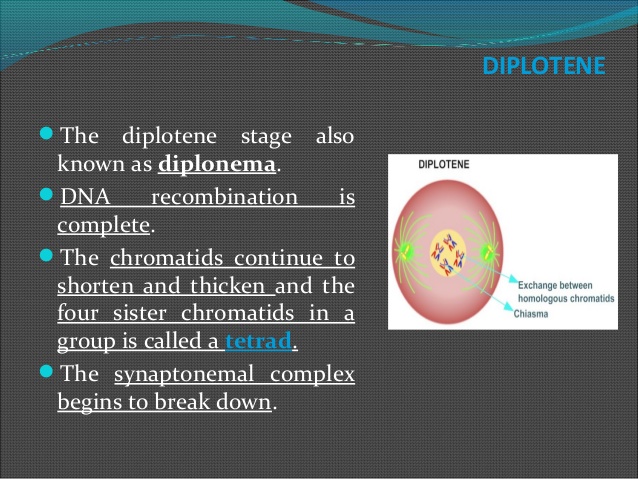 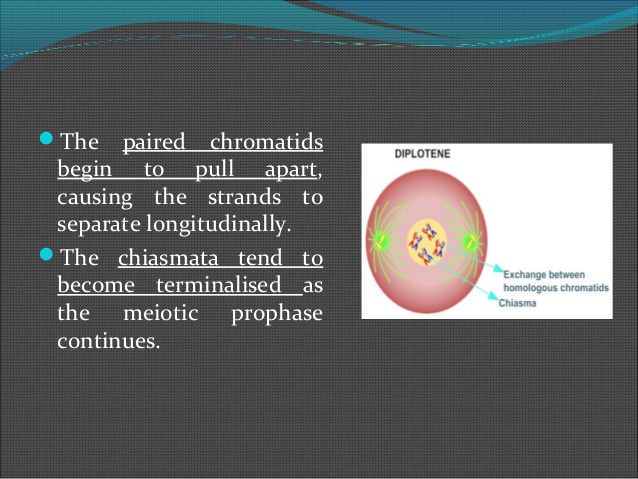 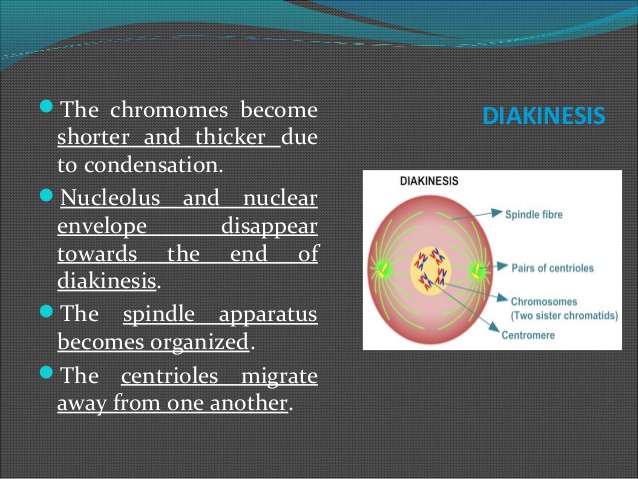 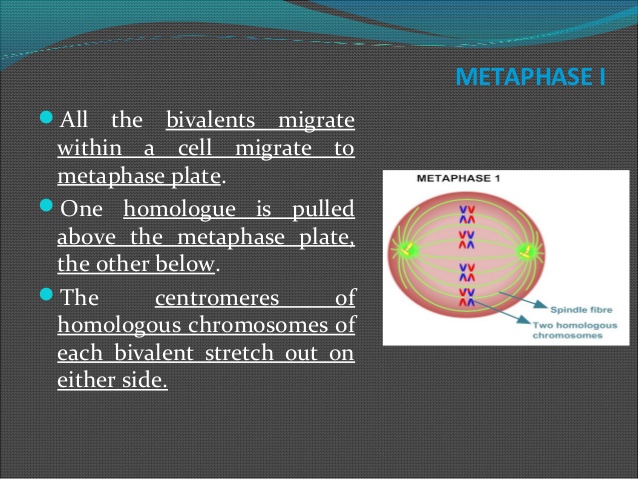 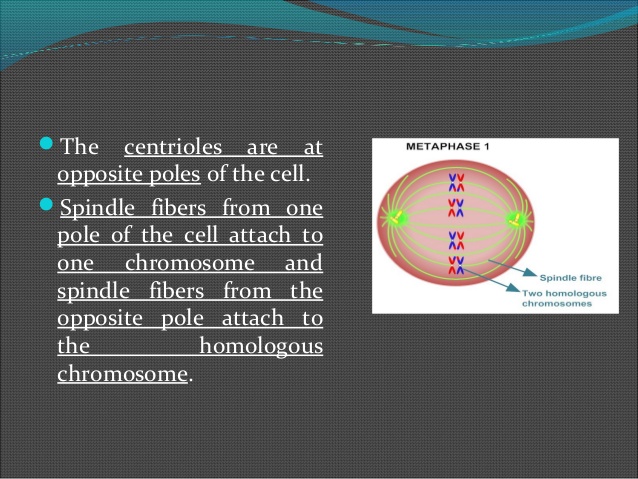 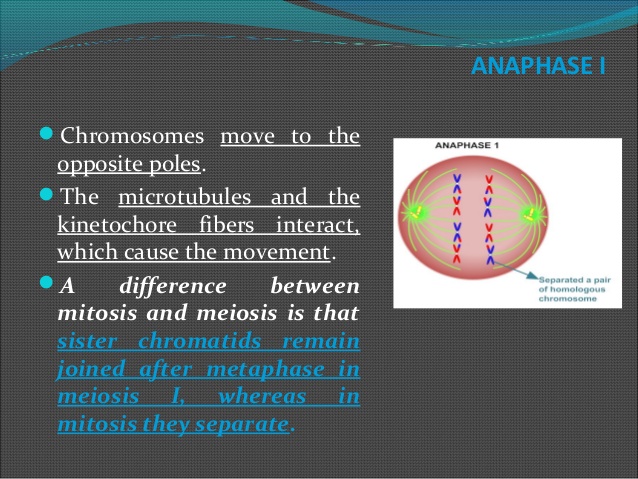 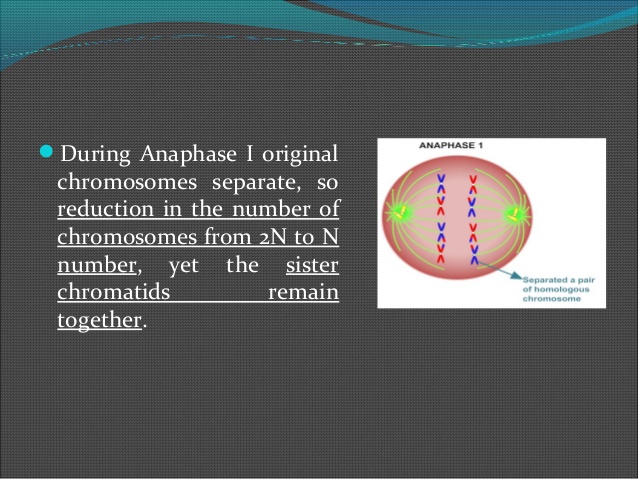 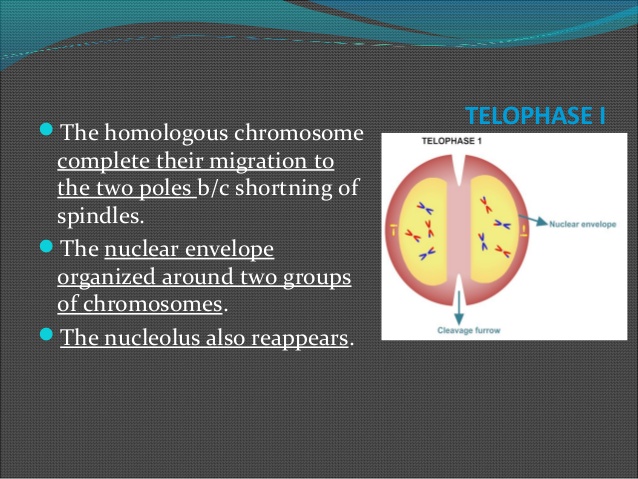 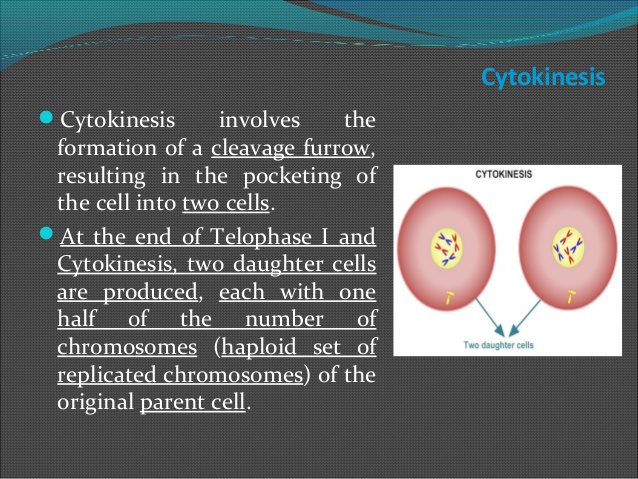 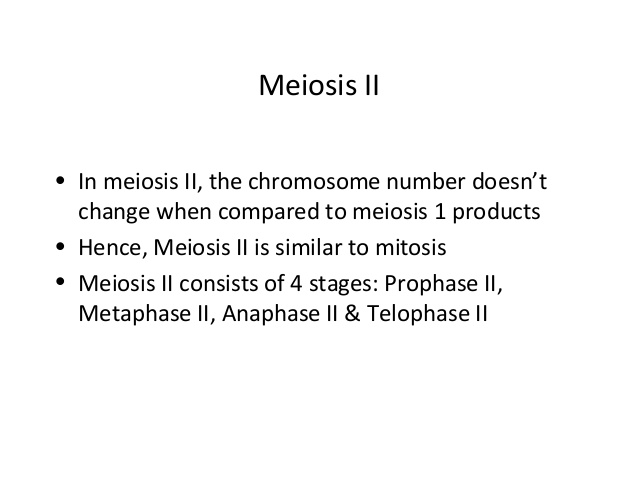 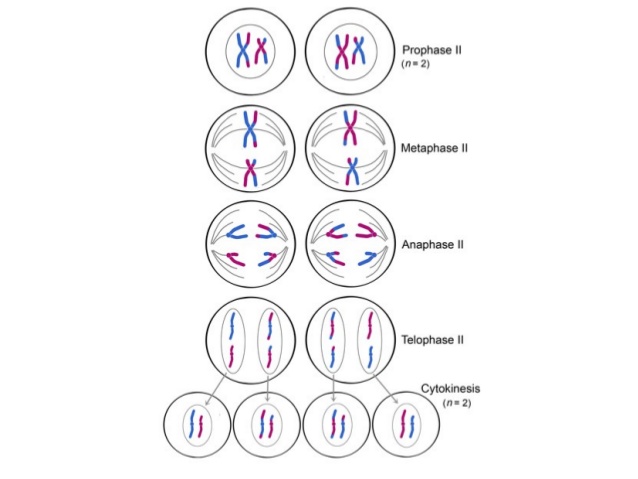 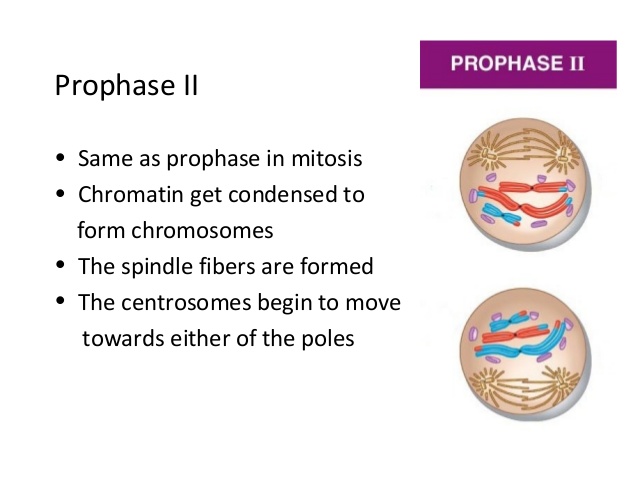 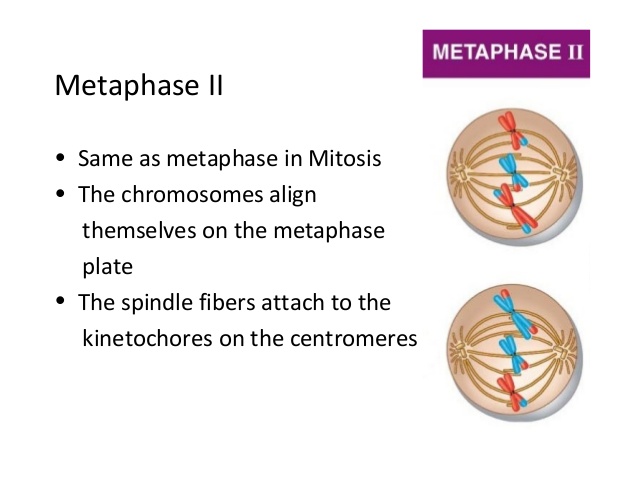 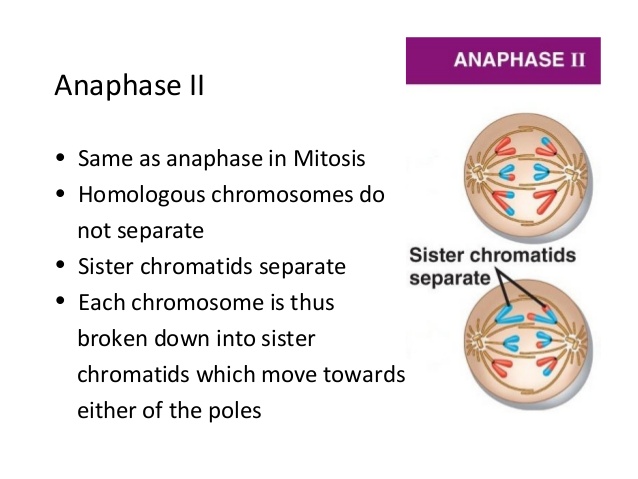 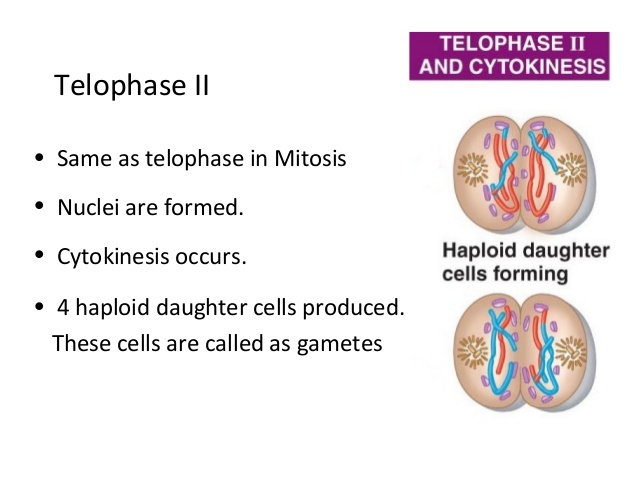 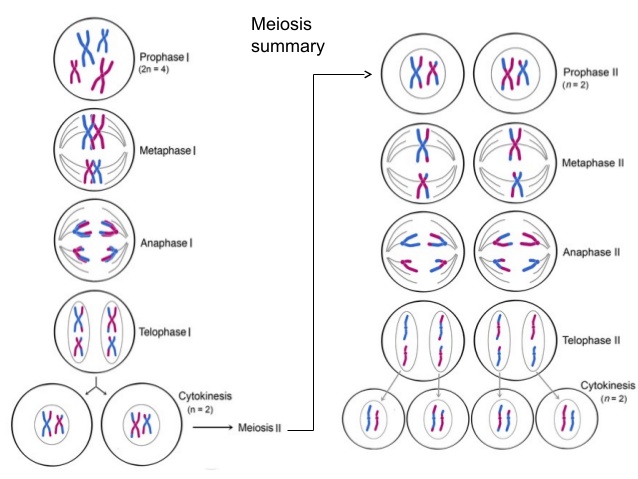 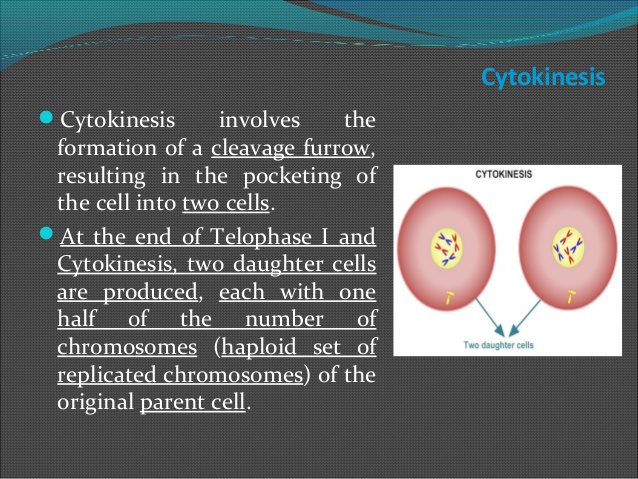 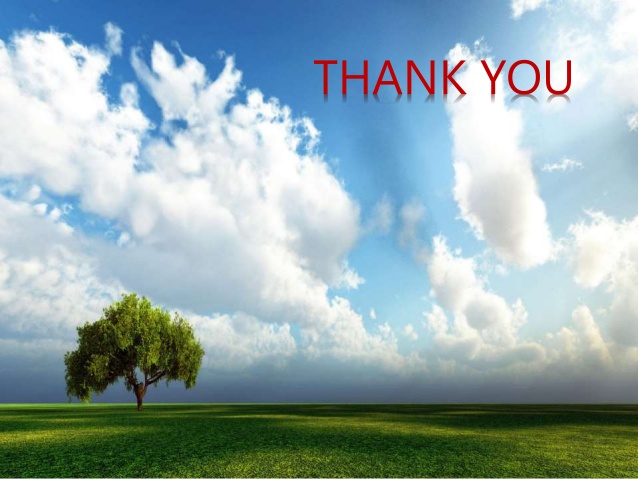